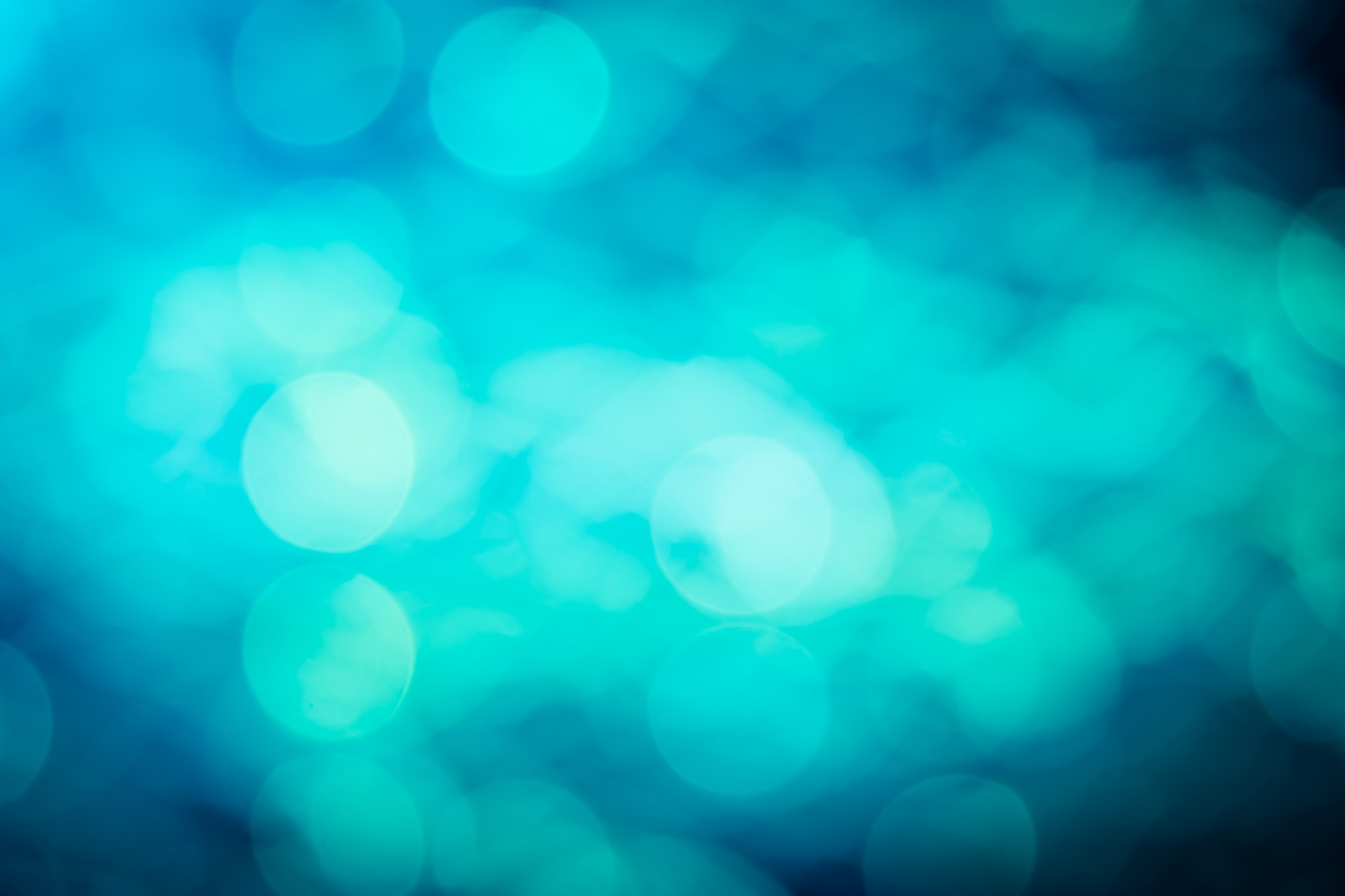 Things to
be Thankful
for Today
Cultivating 
Compassion
C
Looking forward: Sustaining your compassionate mind
Chapter 26
Today’s Agenda
Things to be Thankful  for Today
Sustaining our compassion
Compassion setbacks
Loving-kindness meditation
Looking forward…
Sustaining our Compassionate Minds
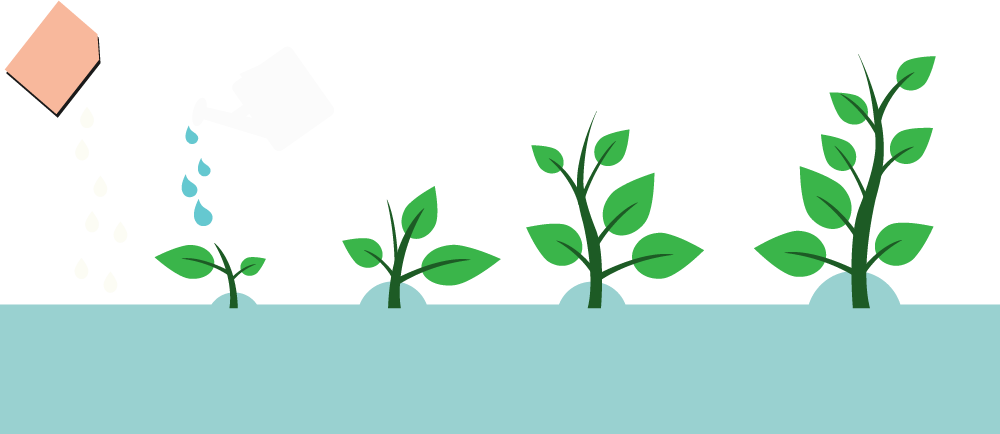 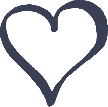 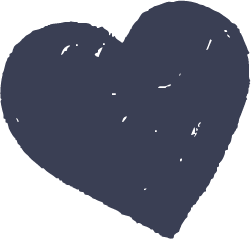 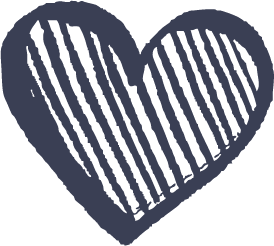 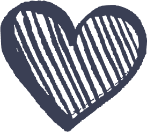 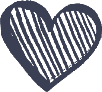 Preventing and Coping with Compassion Setbacks
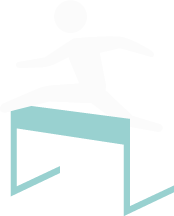 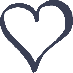 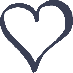 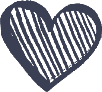 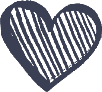 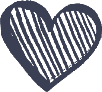 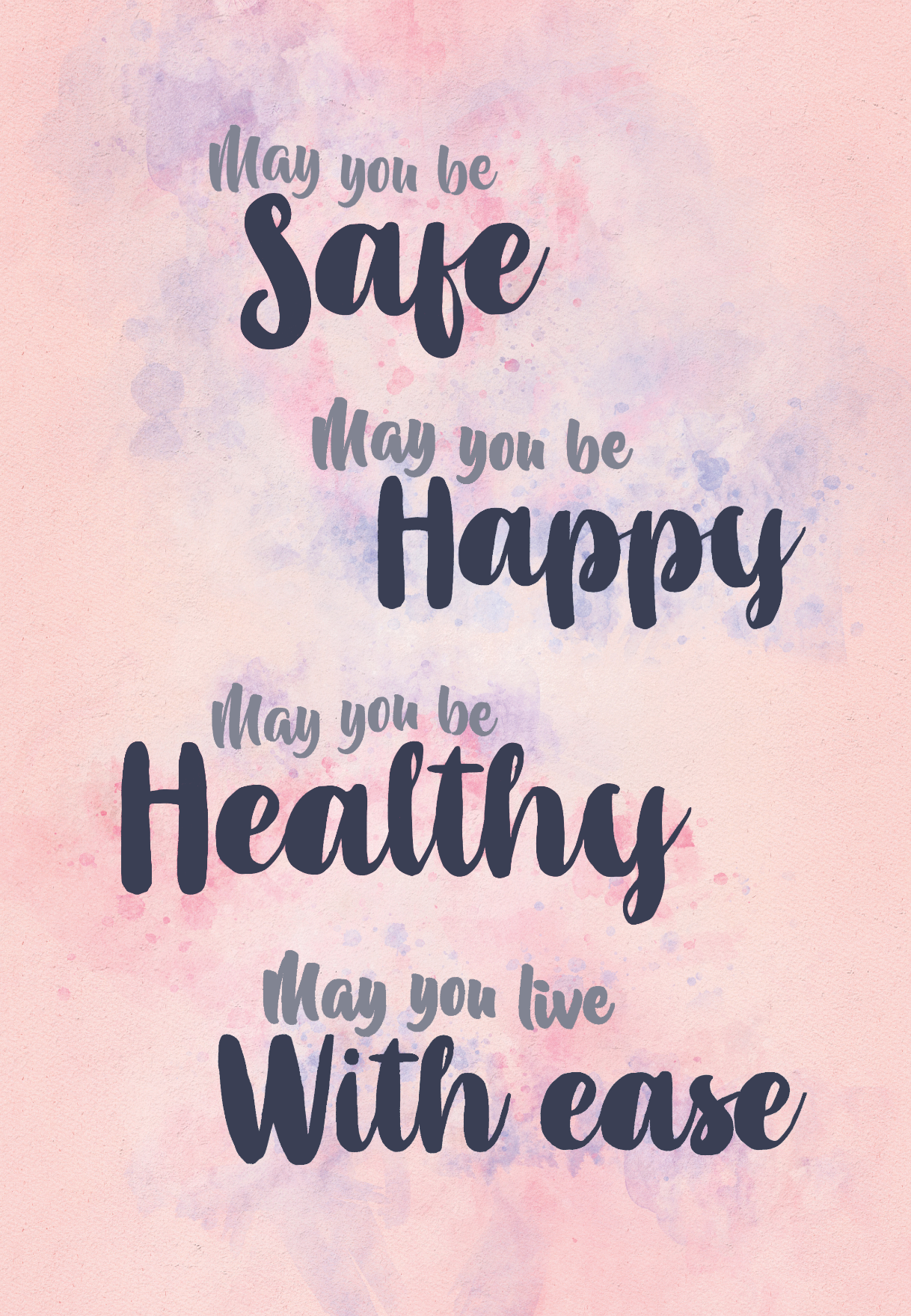 Loving-Kindness Meditation
[Speaker Notes: Instructor Notes:
Loving-Kindness Meditation]
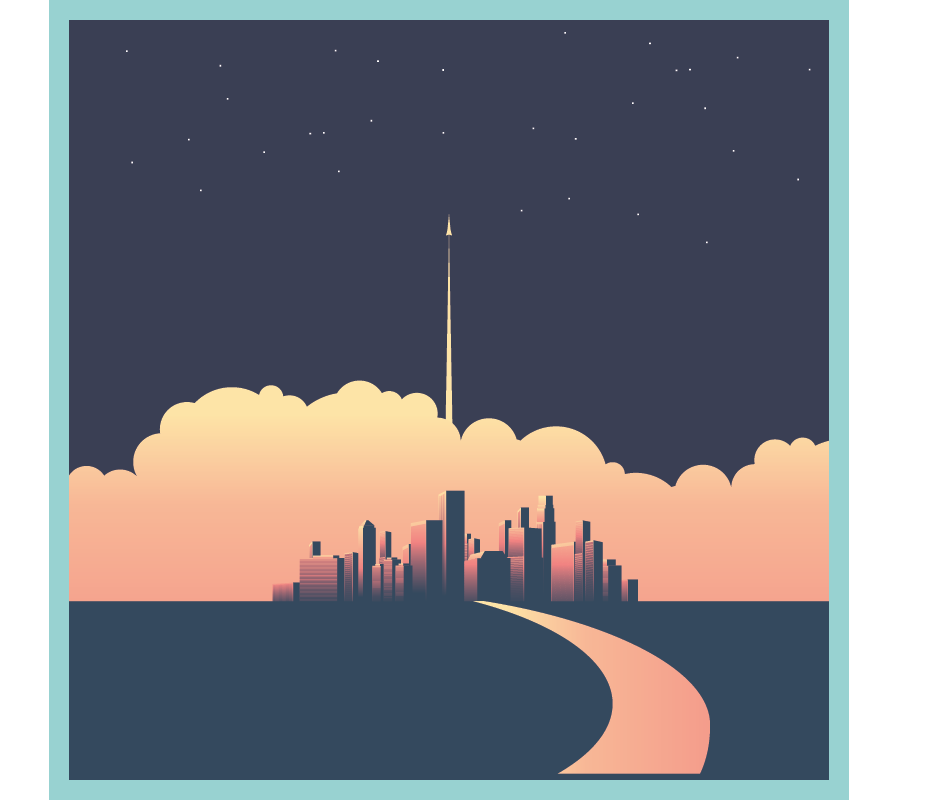 Looking forward to the future…
Stay in touch